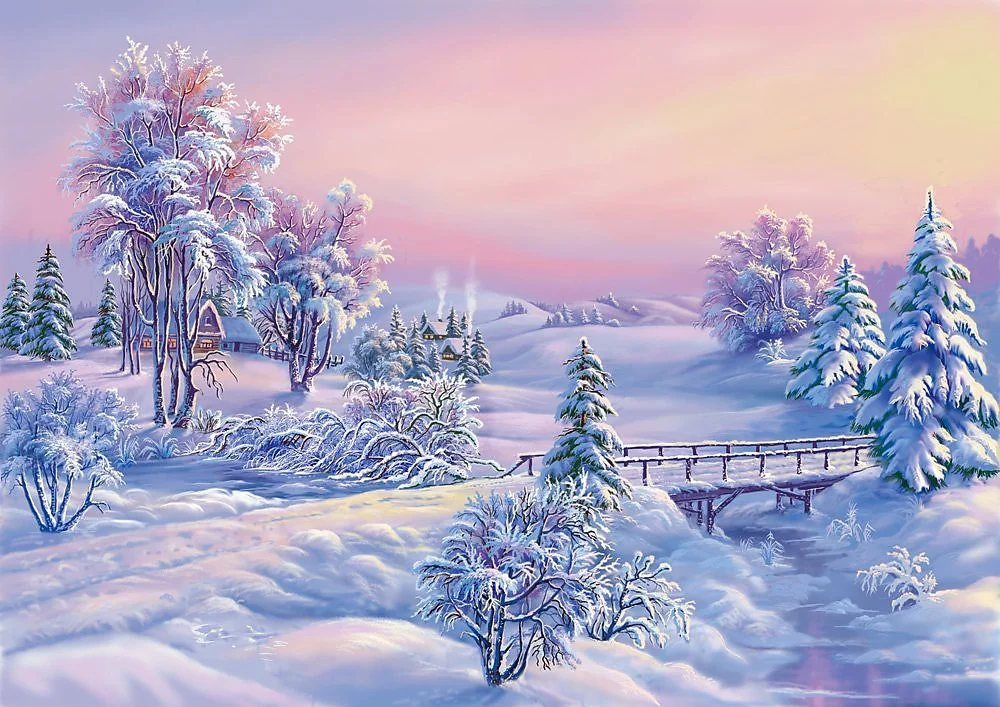 Зимушка - зима
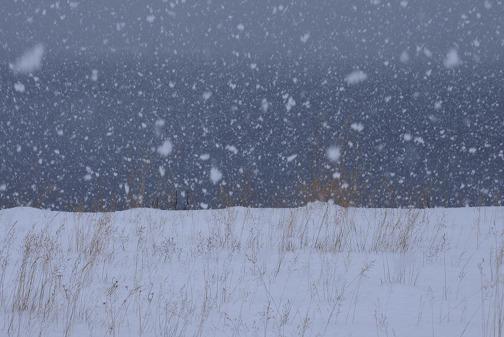 Тихо, тихо как во сне падает на землю...
С неба все скользят пушинки, серебристые ...
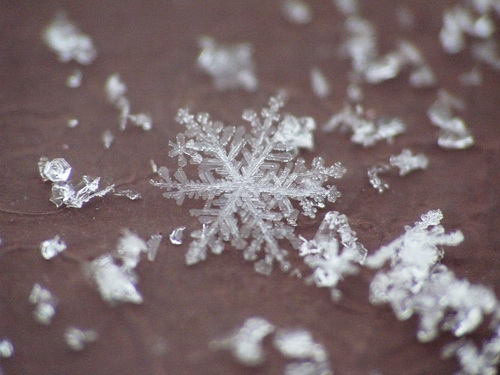 Вот веселье для ребят, всё сильнее….
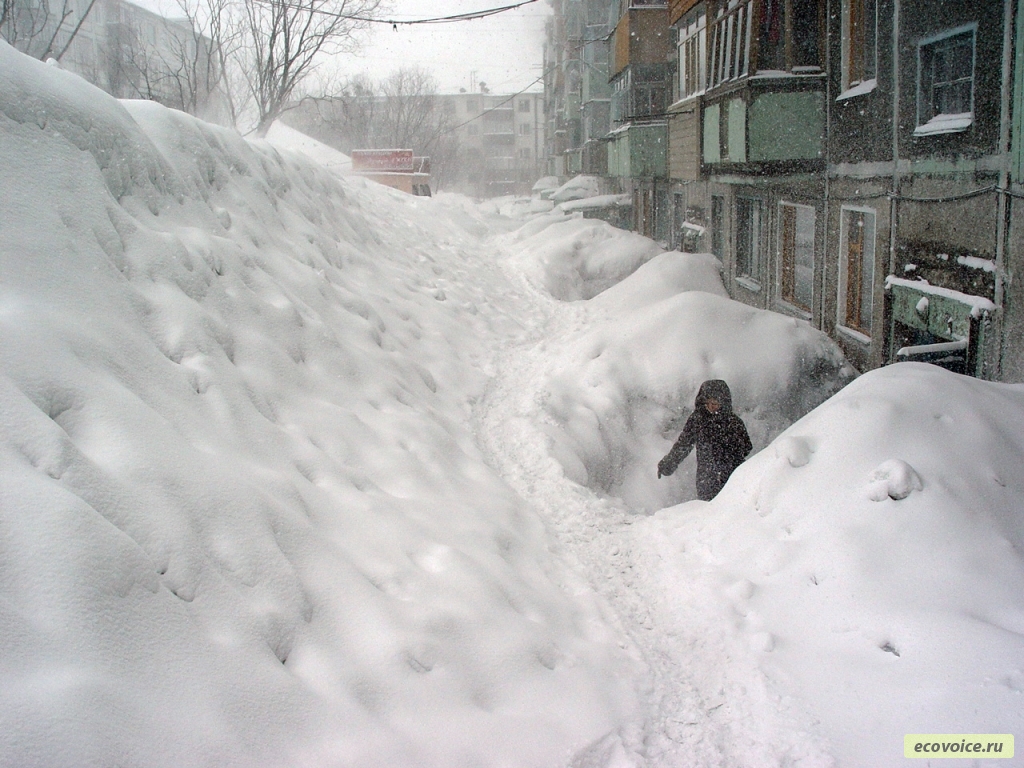 Все бегут в перегонки, все хотят играть в…..
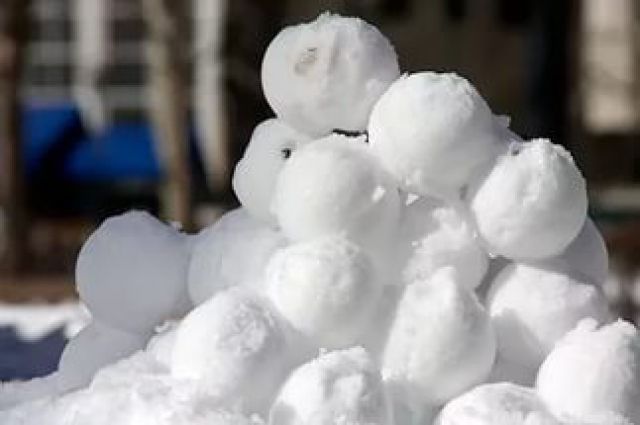 Словно в белый пуховик нарядился….
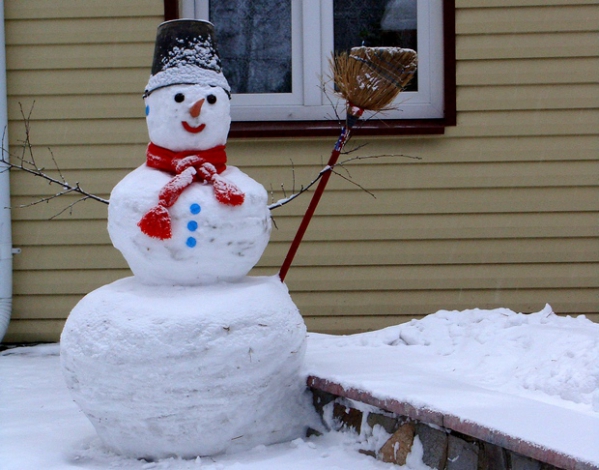 Рядом снежная фигурка-это девочка...
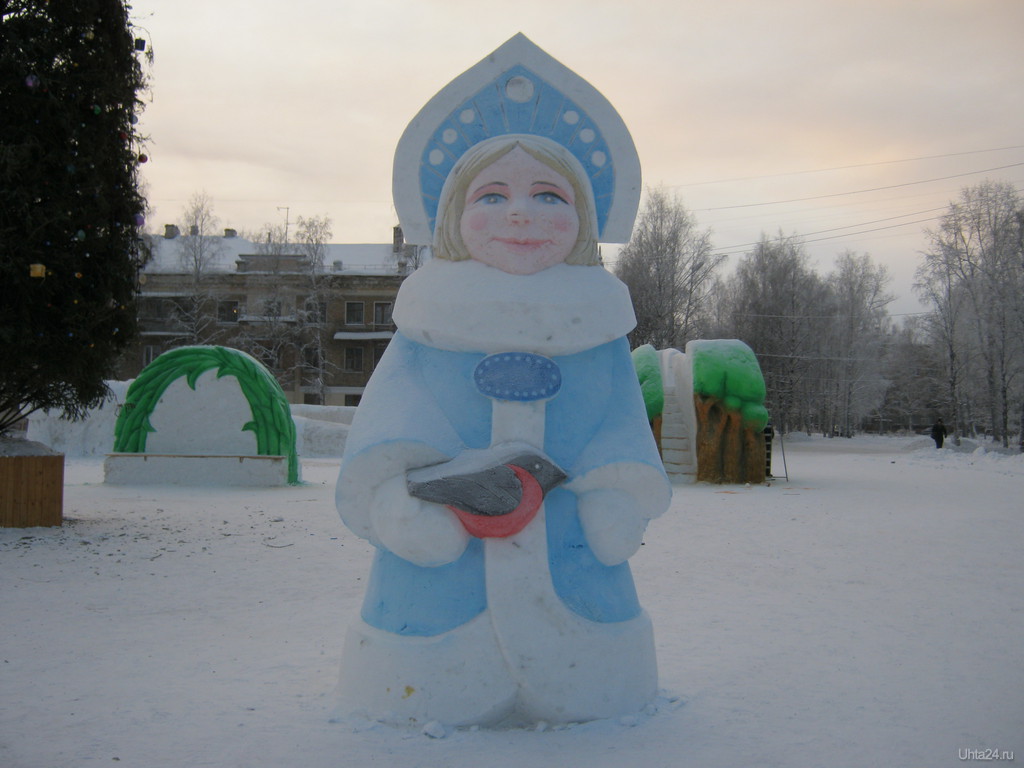 На снегу то, посмотри-с красной грудкой….
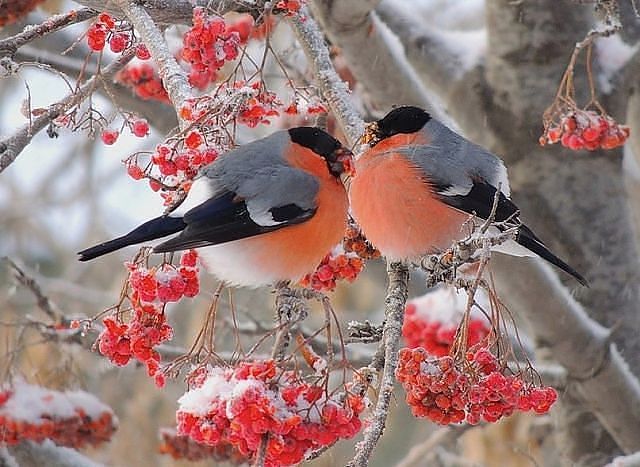 Словно в сказке, как во сне землю всю украсил…..
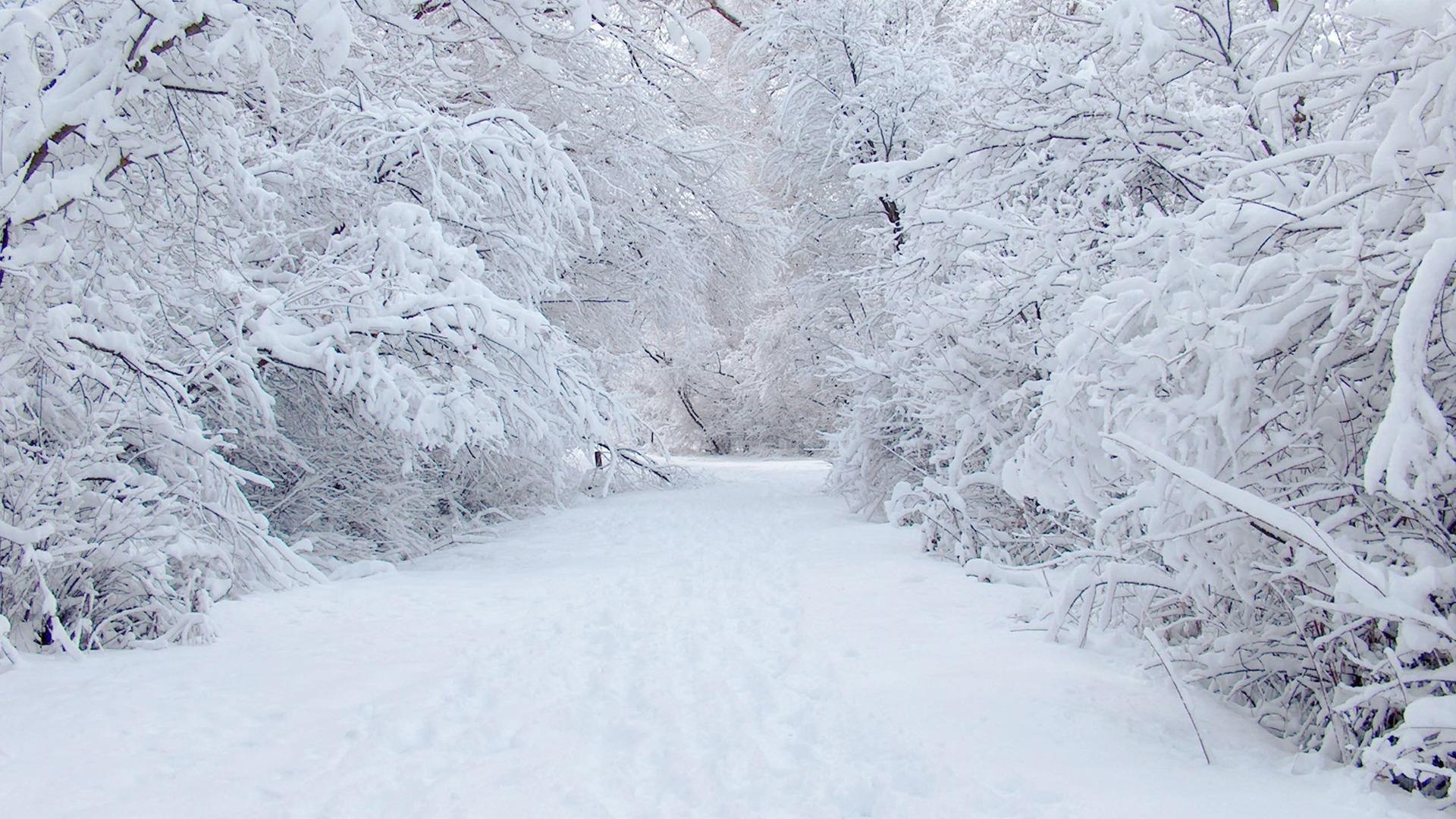 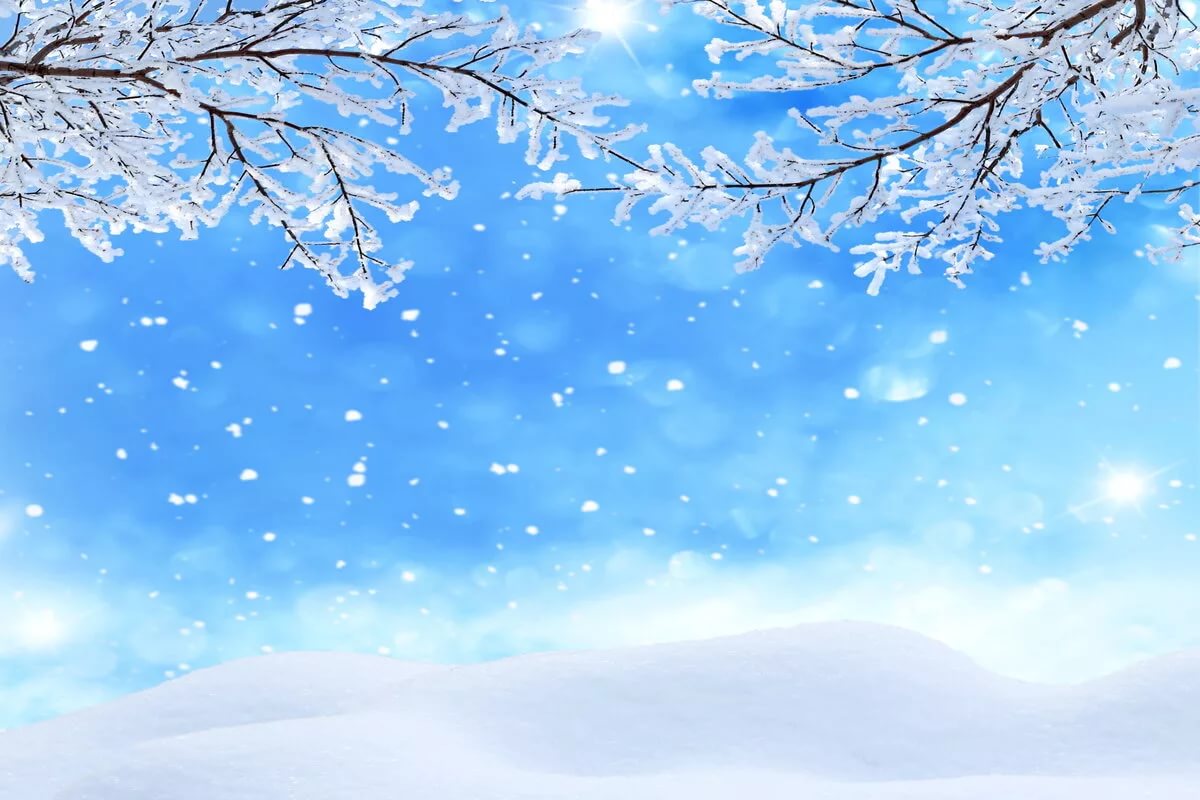 Зимние забавы
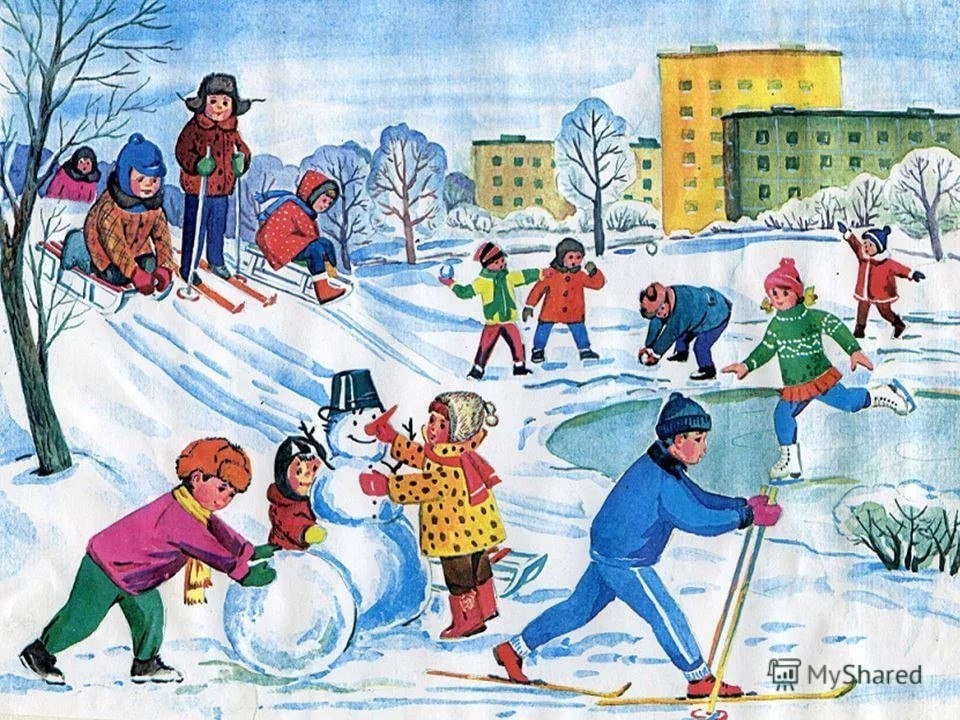 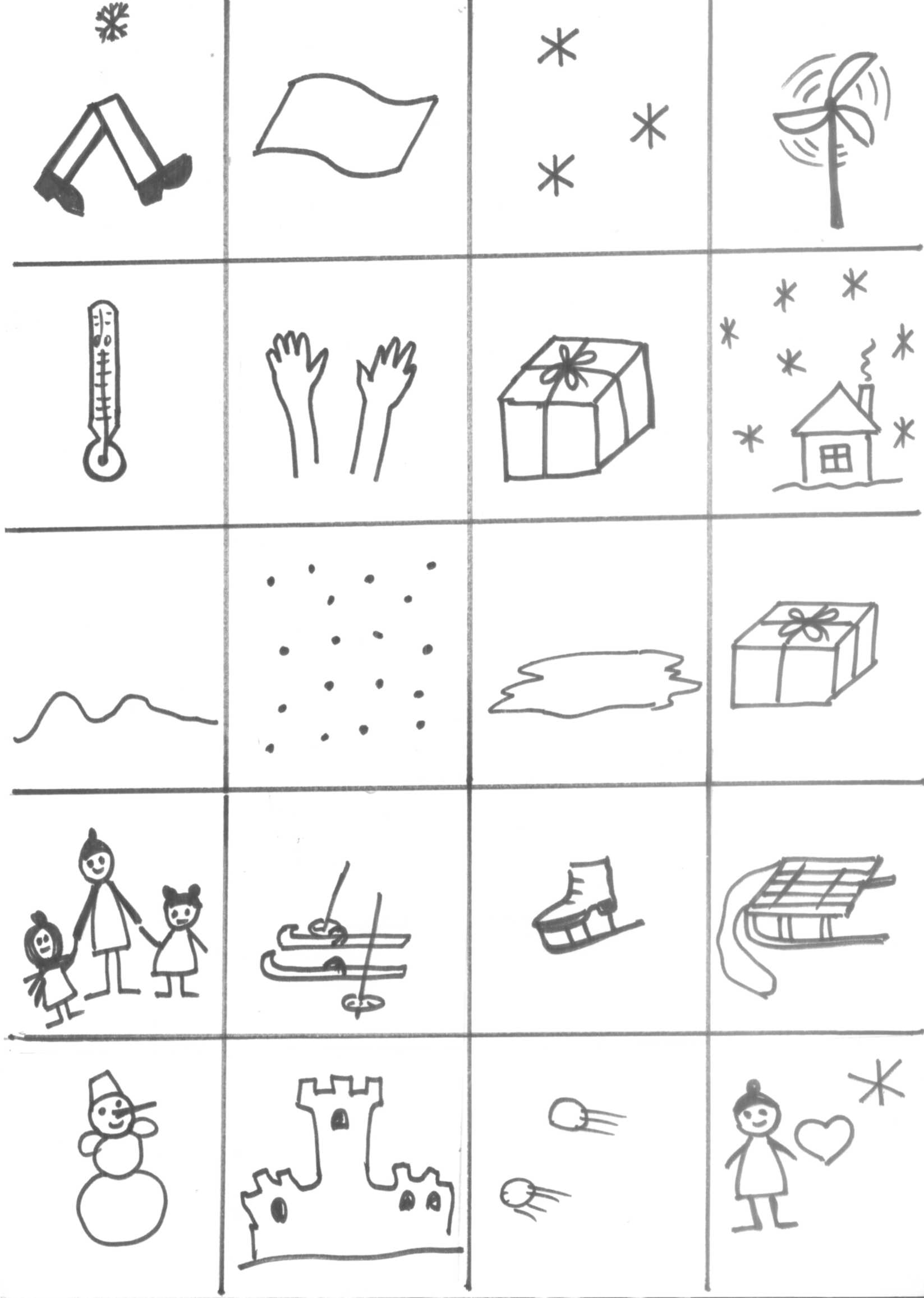